Understand your Bible
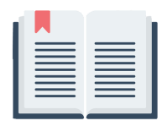 Session 27 Acts 5
Welcome
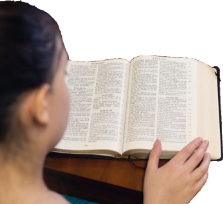 understandyourbible.org
1
Understand your Bible
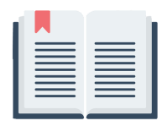 Session 27 Acts 5
What we will see in this chapter:
Problems caused by two members of the church
Problems caused by the religious authorities
The reaction of Peter to the religious authorities
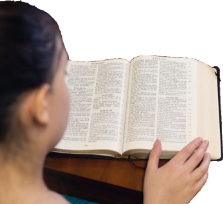 understandyourbible.org
2
Understand your Bible
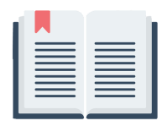 Session 27 Acts 5
Let us read Acts 5
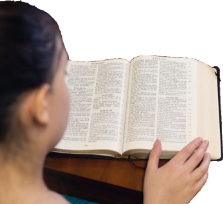 understandyourbible.org
3
Understand your Bible
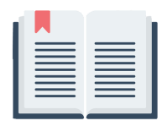 Session 27 Acts 5
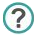 2. Questions
v 1 and 2. What did Ananias and his wife do?
They sold a possession and lied about how much they had sold it for.
v 3 and 4. What did Peter accuse Ananias of?
He accused him of lying to the Holy Spirit and God.
v 5 to 11. What happened to Ananias and his wife and why?
They both died as they both told lies when questioned.
v 12 to 16. What did the apostles do and what was the result?
The apostles did many miracles of healing and more people became believers.
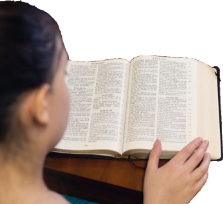 understandyourbible.org
4
Understand your Bible
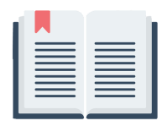 Session 27 Acts 5
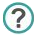 2. Questions
v 17 to 20. What happened to the apostles?
The high priest and Sadducees arrested the apostles and imprisoned because of their message. An angel brought them out of prison and told them to continue preaching.
v 21 to 26. What did the religious leaders do and why?
The religious rulers sent for the apostles from prison, but they were not there. They were very frustrated that they couldn't stop the preaching and re-arrested the apostles peacefully.
v 27 to 29. How did Peter respond to the religious leaders?
Peter responded to their order to stop preaching by pointing out that they should obey God rather than men.
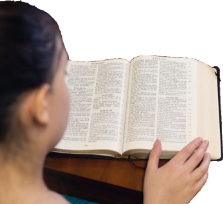 understandyourbible.org
5
Understand your Bible
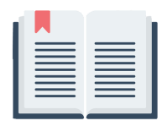 Session 27 Acts 5
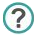 2. Questions
v 30 to 32. What did he tell them about Jesus?
He told them that God raised Jesus from the dead after they had killed him. Jesus was now at God’s right hand and able to forgive sins.
v 33 to 39. What did Gamaliel suggest?
When they wanted to kill the apostles, Gamaliel recommended restraint because if the apostles were not obeying God it would all end as it had with other preachers, but if they were obeying God no-one would be able to stop them.
v 40 to 42. What happened then?
The religious leaders threatened and beat the apostles who continued teaching and preaching and rejoicing that they were worthy to suffer for Jesus.
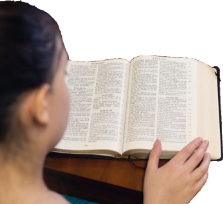 understandyourbible.org
6
Understand your Bible
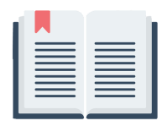 Session 27 Acts 5
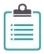 3. First-century Christian beliefs in this chapter.
Verse(s)
Belief(s)
v 29
We must obey God, rather than men.
v 30
God raised up Jesus after the Jews killed him..
v 31
He is now at God’s right hand as a Prince and Saviour to give us repentance and forgiveness of sin.
v 32
The apostles and the Holy Spirit were witnesses to all these events.
understandyourbible.org
7
Understand your Bible
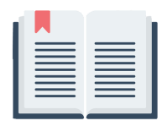 Session 27 Acts 5
Comments or questions
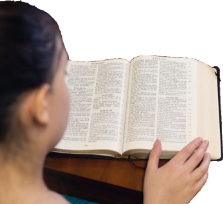 understandyourbible.org
8
Understand your Bible
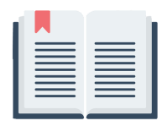 Session 27 Acts 5
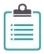 4. Bible verses about satan (v 3):
Verse(s)
Main point(s)
Numbers 22 v 22
Satan (adversary) can refer to an angel of God.
King David is called a satan (adversary).
1 Samuel 29 v 4
King Solomon’s enemies (satan) are called satan.
1 Kings 5 v 4, 11 v 14
understandyourbible.org
9
Understand your Bible
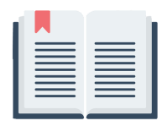 Session 27 Acts 5
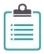 4. Bible verses about satan (v 3):
Main point(s)
Verse(s)
Compare 2 Sam. 24 v 1 and 
1 Chron. 21 v 1
The word "Satan" is used of the LORD himself.
A Satan, who can influence the LORD and is given power by the LORD, is involved in Job's sufferings.
Job 2 v 3 to 6
Jesus calls the apostle Peter a Satan when he tries to oppose him.
Mark 8 v 31 to 33
understandyourbible.org
10
Understand your Bible
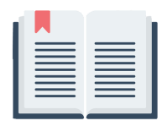 Session 27 Acts 5
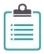 4. Bible verses about satan (v 13):
Verse(s)
Main point(s)
Luke 10 v 17 to 20
When 70 followers of Jesus tell him about their recent preaching and healing campaign, Jesus says this is like Satan falling from heaven.
When he betrays Jesus, Satan entered Judas Iscariot.
Luke 22 v 3 and 4
Peter says that Satan has filled the hearts of two early believers who lie about the price of some land they have sold.
Acts 5 v 1 to 4
understandyourbible.org
11
Understand your Bible
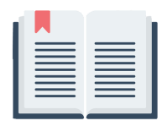 Session 27 Acts 5
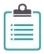 4. Bible verses about satan (v 13):
Verse(s)
Main point(s)
Romans 16 v 20
Satan is shortly to be crushed under the feet of the Roman believers.
Satan stops Paul from coming to the Thessalonian believers.
1 Thessalonians 2 v 18
understandyourbible.org
12